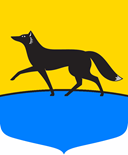 Практика заключения концессионных соглашений муниципальным образованием городской округ Сургут
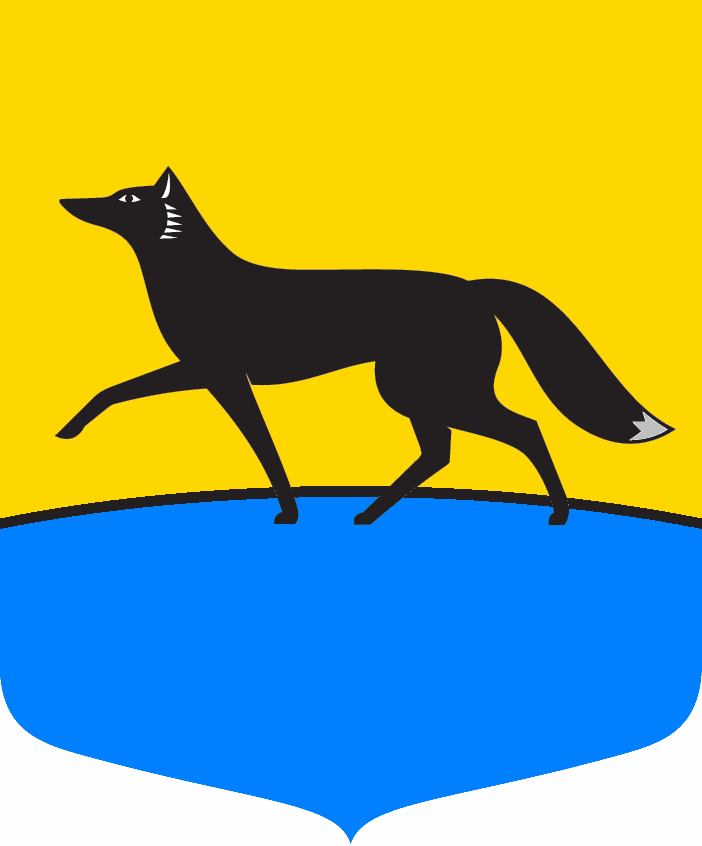 ПРАКТИКА ЗАКЛЮЧЕНИЯ
КОНЦЕССИОННЫХ СОГЛАШЕНИЙ
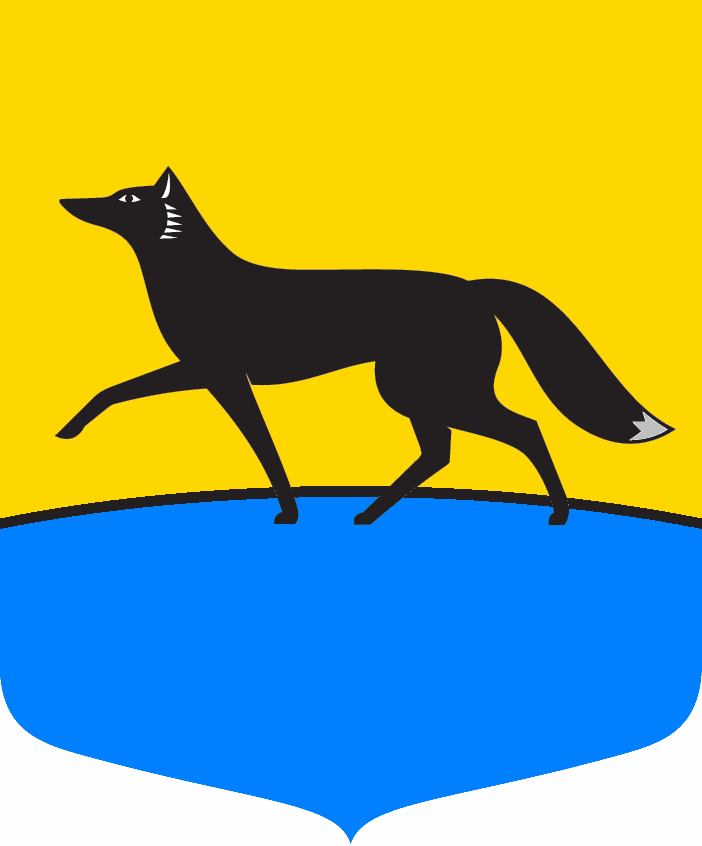 СИСТЕМА УПРАВЛЕНИЯ ПРОЕКТАМИ
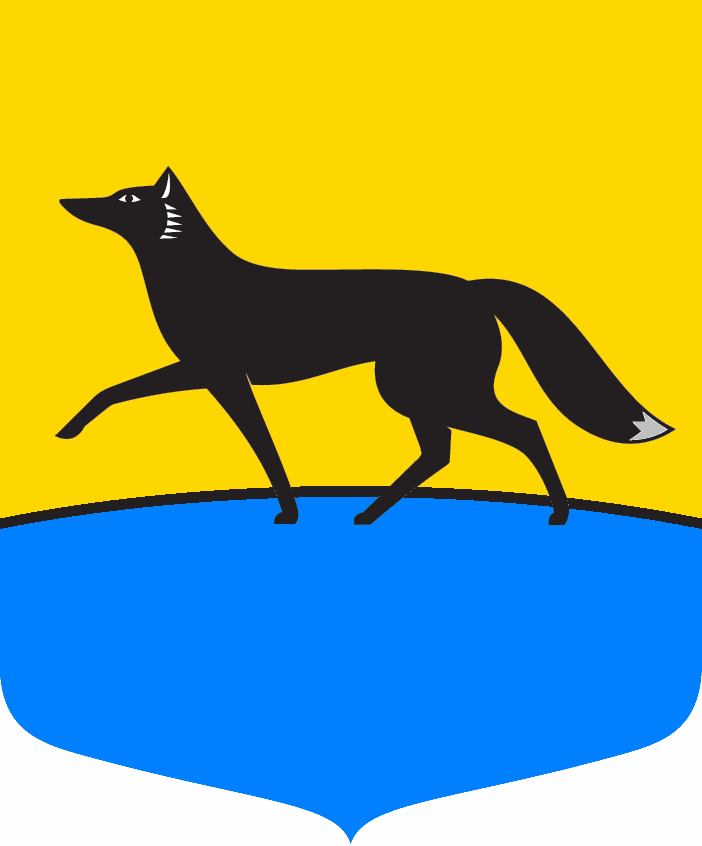 Нормативно-правовое регулирование                                     на муниципальном уровне порядка подготовки, заключения, исполнения и прекращения концессионных соглашений
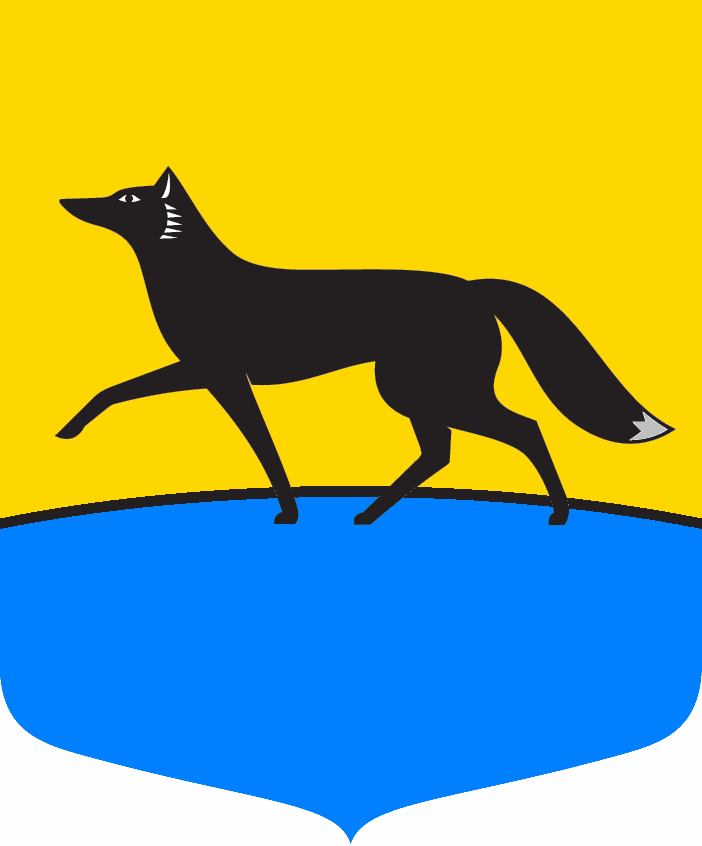 СИСТЕМА МЕР 
МУНИЦИПАЛЬНОЙ ПОДДЕРЖКИ ИНВЕСТОРОВ
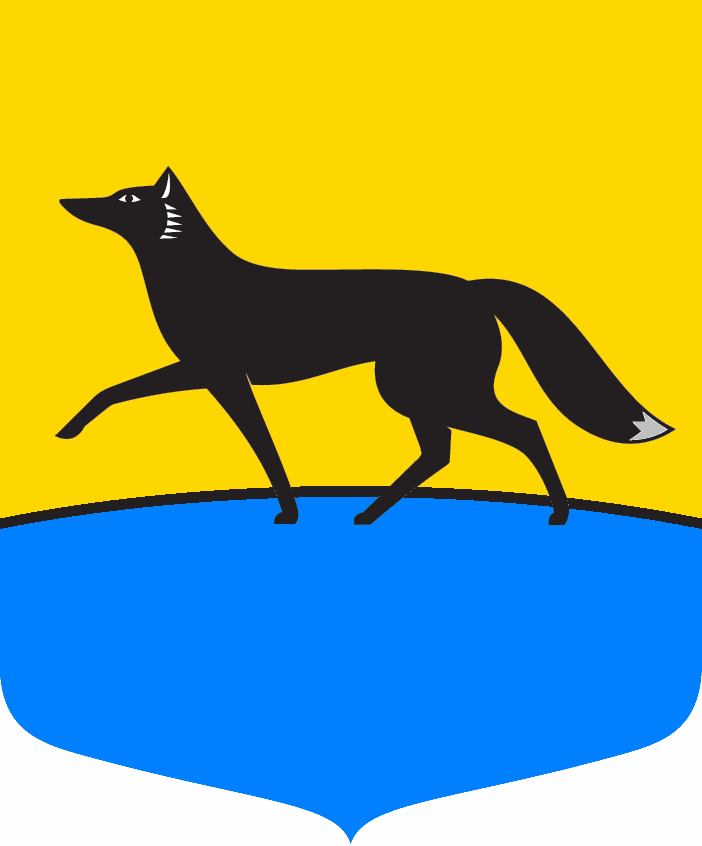 СПАСИБО ЗА ВНИМАНИЕ